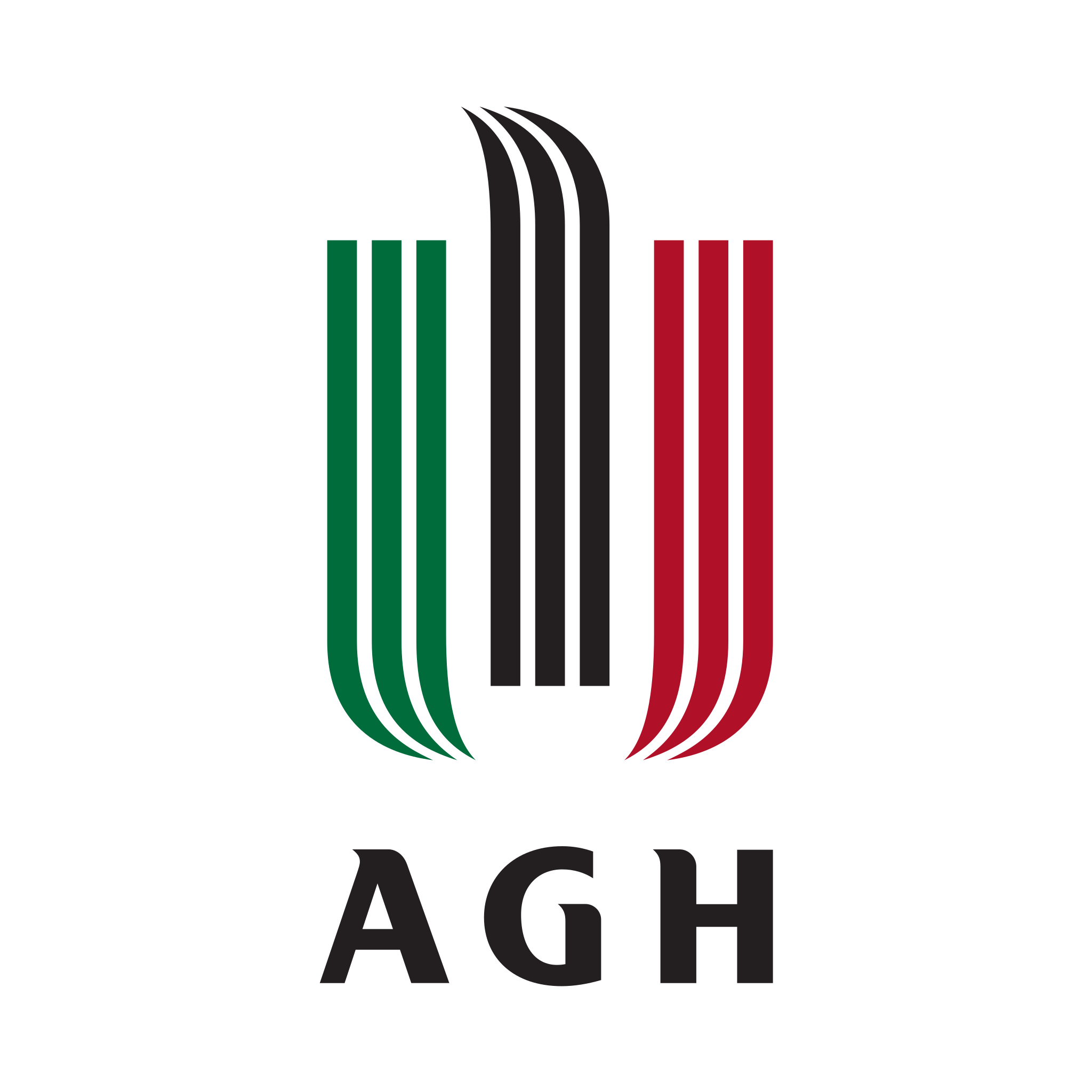 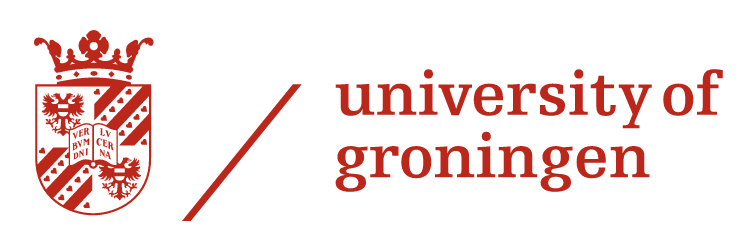 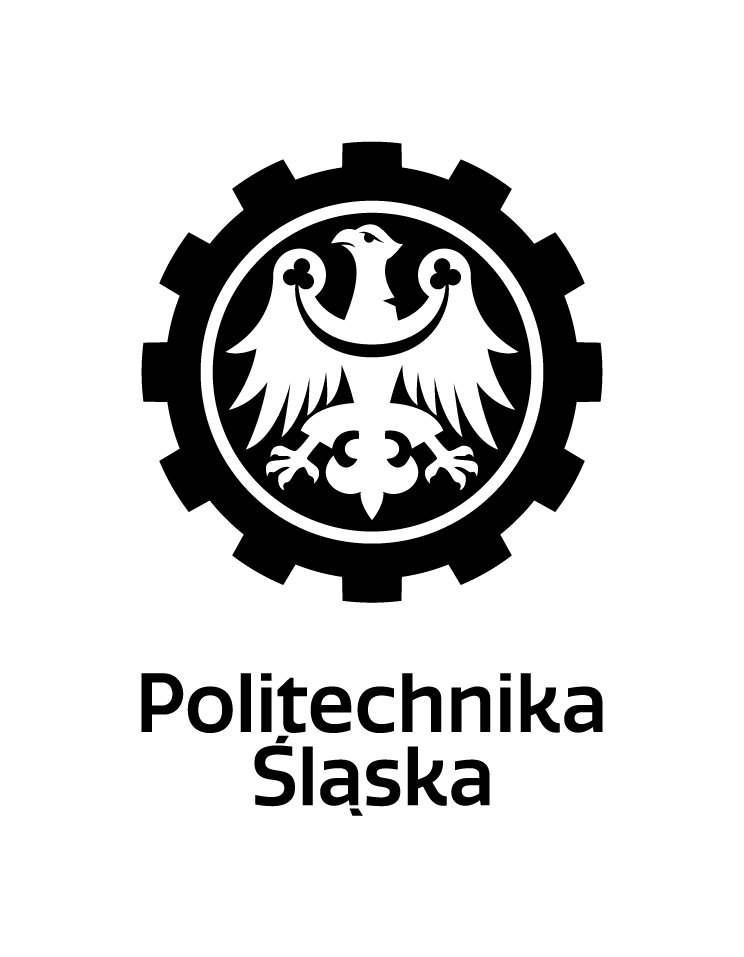 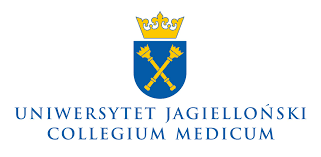 Inhalable polymeric drug delivery system:Azithromycin-loaded poly(ethylene-glycol)/poly(sebacic anhydride) microparticles
Konrad Kwiecień
AGH University of Science and Technology, Al. A. Mickiewicza 30 30-059 Kraków, Poland
kkwiecien@agh.edu.pl
Motivation: Chronic Obstructive Pulmonary Disease (COPD)
Progressive life­threatening lung disease
251 million cases of COPD globally in 2016.
3.23 million deaths in 2019(60,000 more than in 2015)
Moderate or severe lung obstruction –acute exacerbations 1.5-2 times a year, mostly due to recurrent bacterial inflammations (ca. 50% of such events)
Most of the events require hospitalization
https://www.who.int/news-room/fact-sheets/detail/chronic-obstructive-pulmonary-disease-(copd)
Motivation II: Conventional therapy is not enough
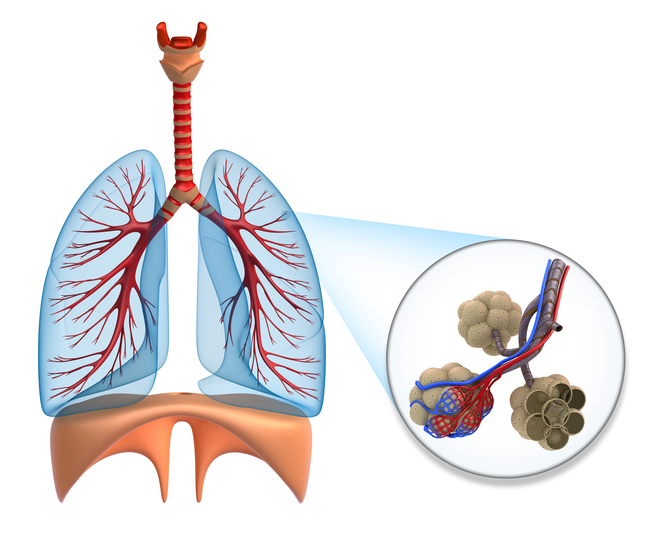 Only a small portion of drugs administered orally or intravenously delivered to alveolar region of the lungs
Remaining antibiotics spread around the whole body causing severe side effects
https://toxtutor.nlm.nih.gov/10-003.html
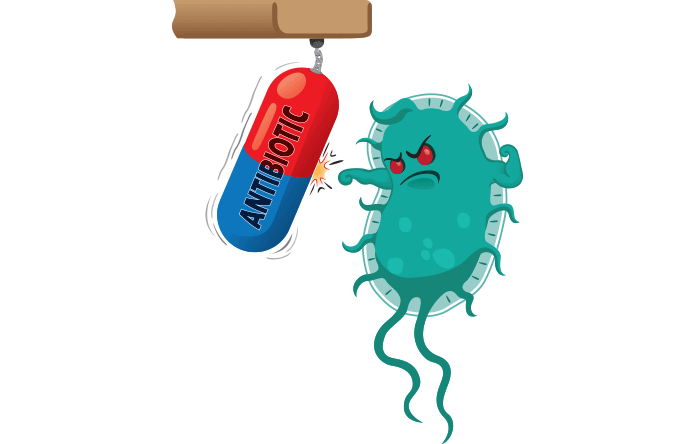 https://www.medlife.com/blog/infectious-diseases-antibiotic-resistance-growing-global-threat/
Our idea
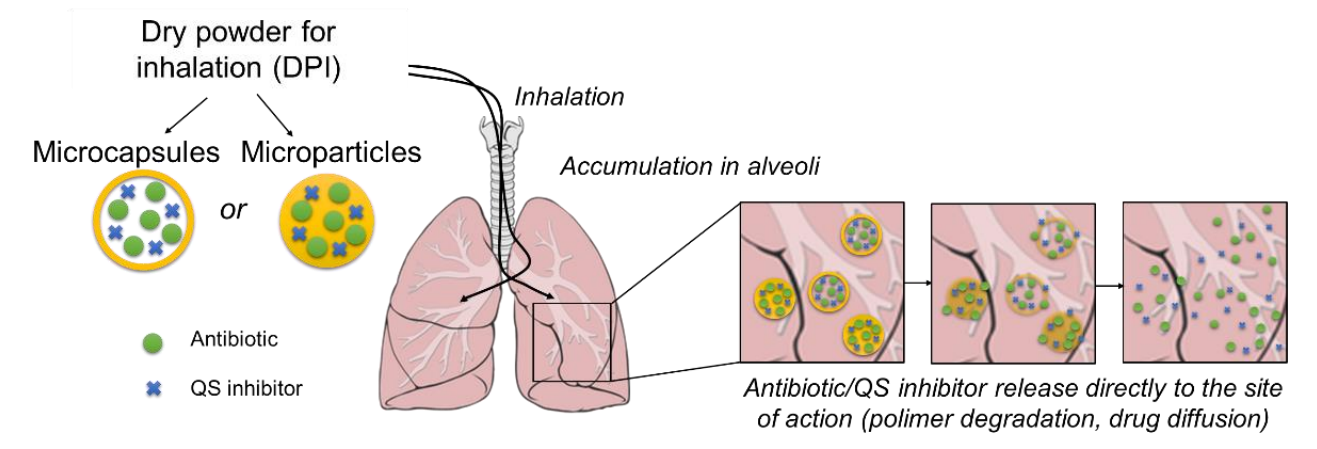 Smaller doses
Reduced side effects of systemic administration
Controlled drug release
Reduced risk of developing antibiotic resistance
Convenient form of administration
”Inhalable polymeric delivery systems of antibiotics and quorum sensing inhibitors for the treatment of respiratory infections”
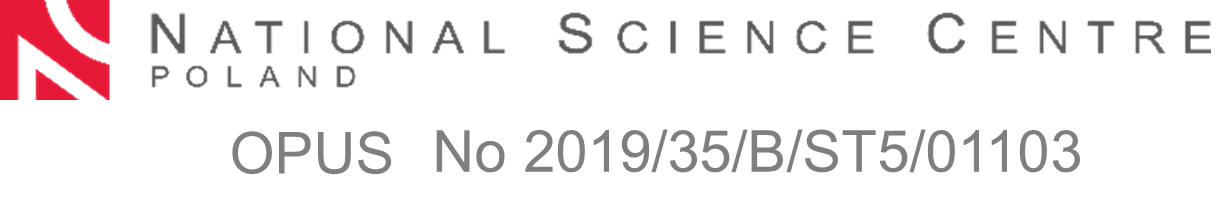 Project stages
The chosen material
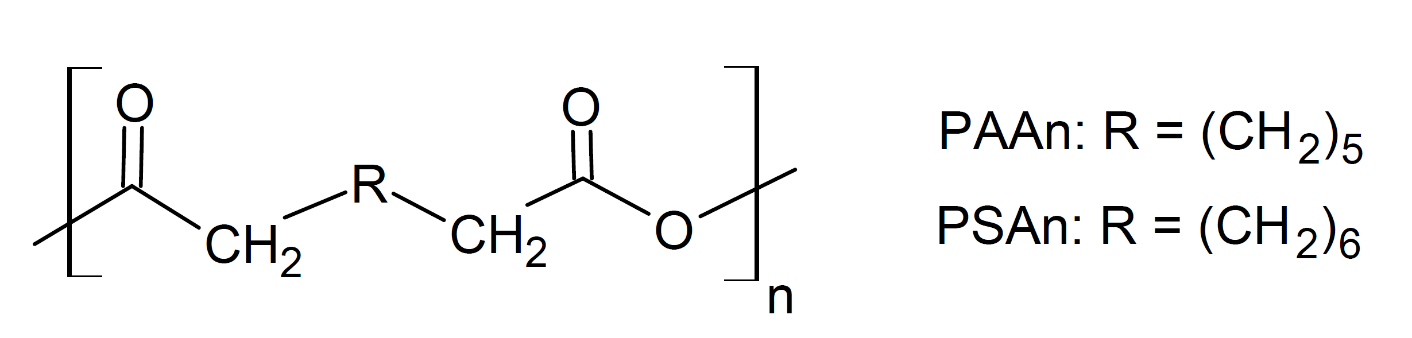 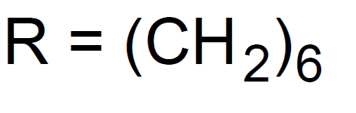 Poly(sebacic anhydride) (PSA)
Quick degradation rate
No excessive accumulation in lungs
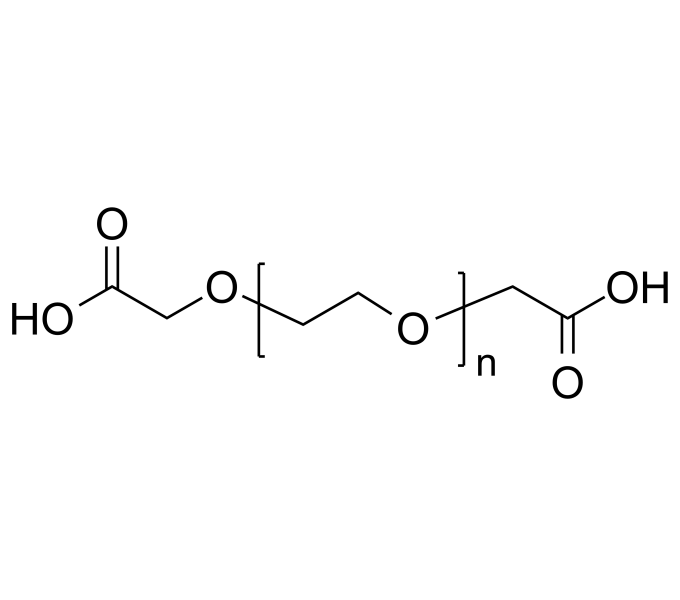 Mostly Surface degradation
Better drug release kientics
Various copolymers
PSA modified with poly(ethylene glycol) Mw = 250 or 600 10% w/w
Open way for  manipulating the properties
Powder manufacturing
W: poly(vinyl alcohol) (PVA) solution in UHQ-water 

O: Polymer in dichloromethane (DCM)
HPLC - drug encapsulation
Microscopic observation – morphology
Zeta potential, DLS
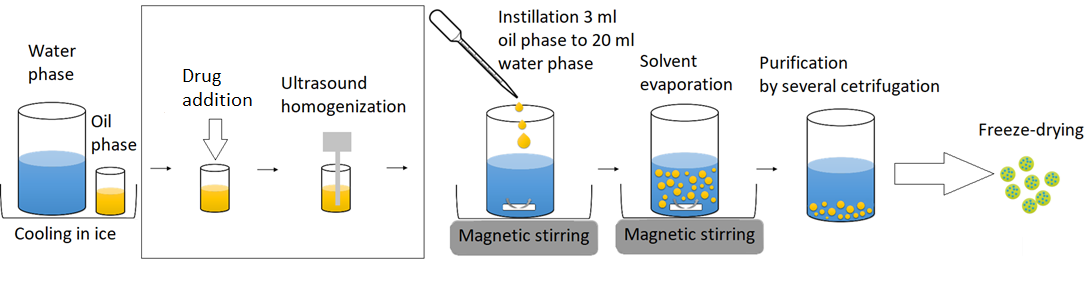 Microparticles requirements
Optical microscopy – seems perfect
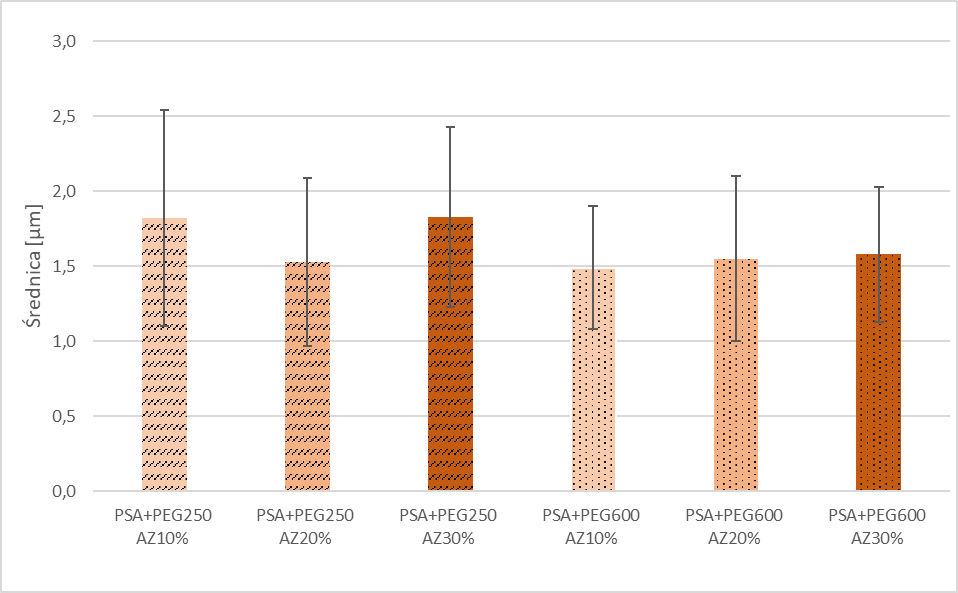 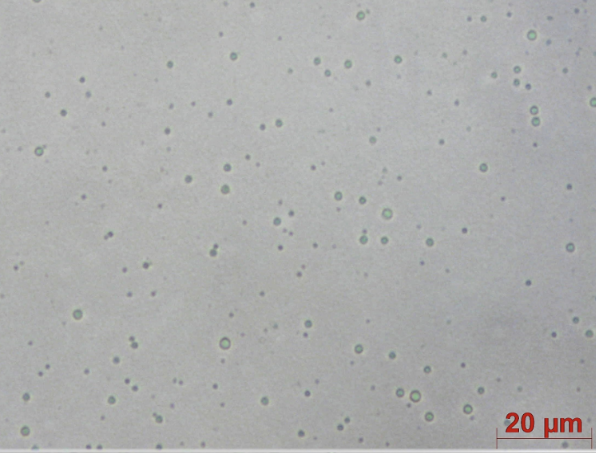 Average diameter ± SD
Laser diffraction size distribution, however
Peak 1 – similar to initial observation – correct sizes
Peak 2 – undetected before – incorrect sizes
Air humidity

Initial degradation

Stuck together
But with PEG…
PSA-PEG 250
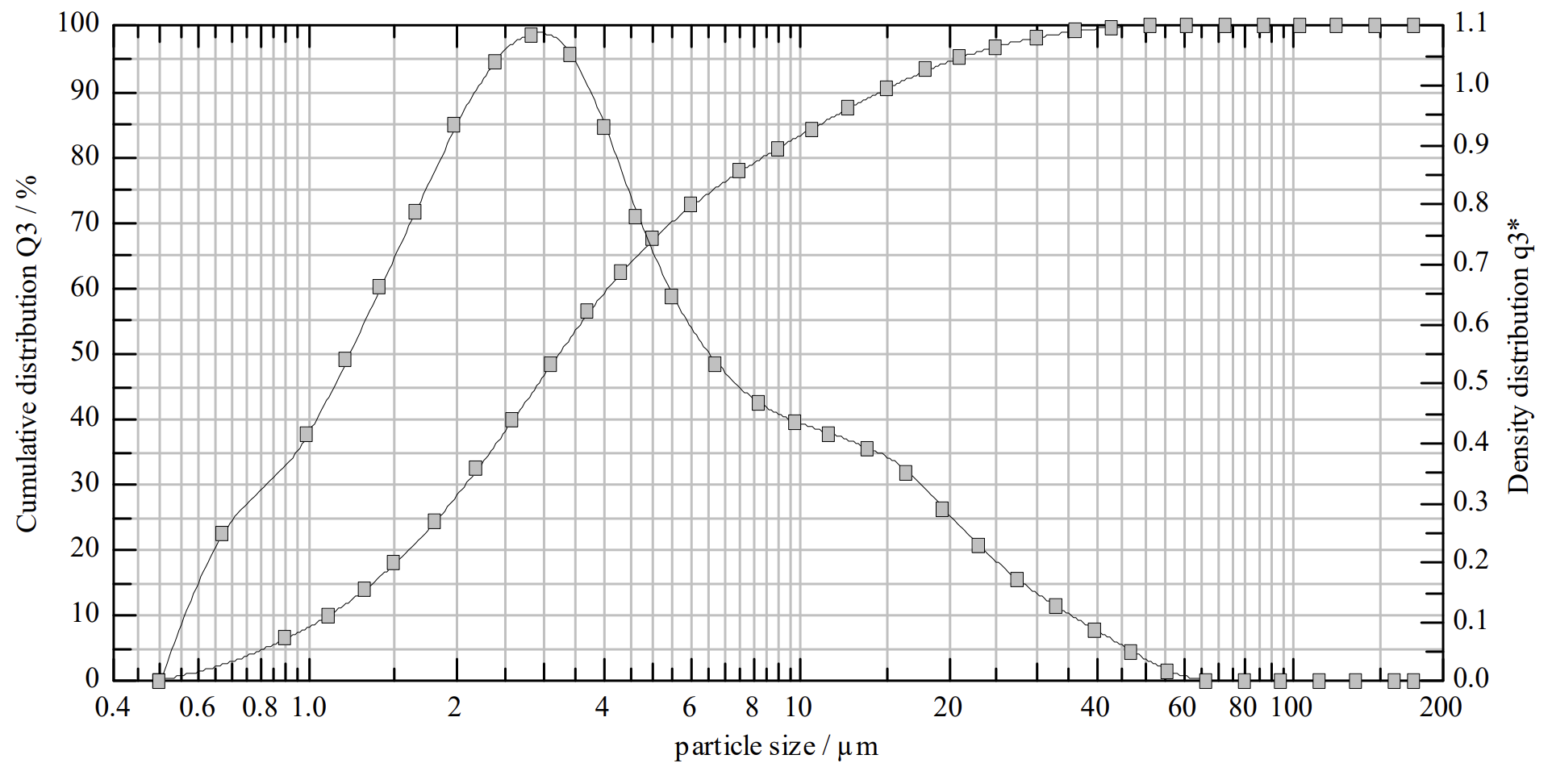 Or with a heavier PEG
PSA-PEG 600
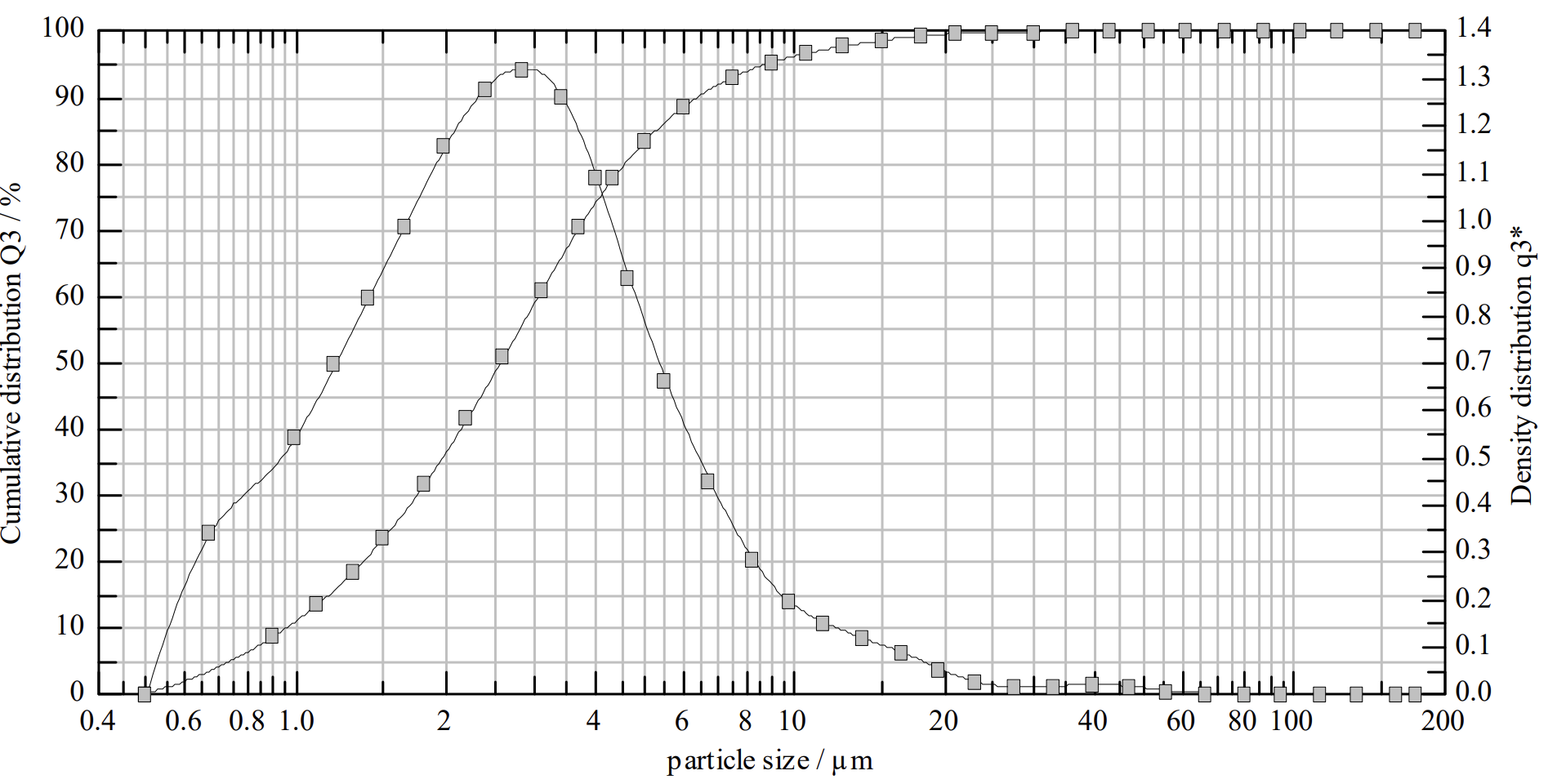 Homogenious powders loaded with AZM
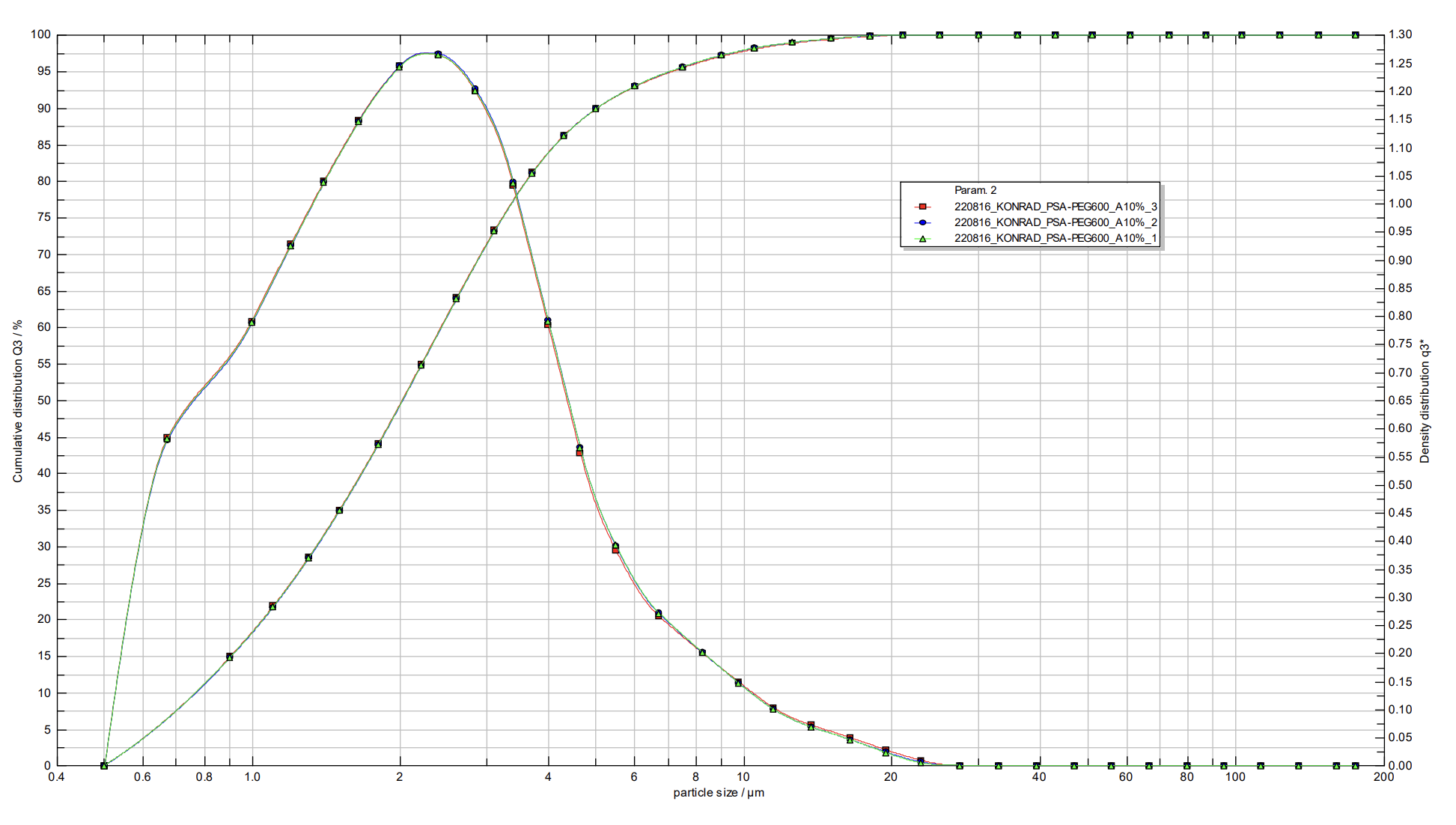 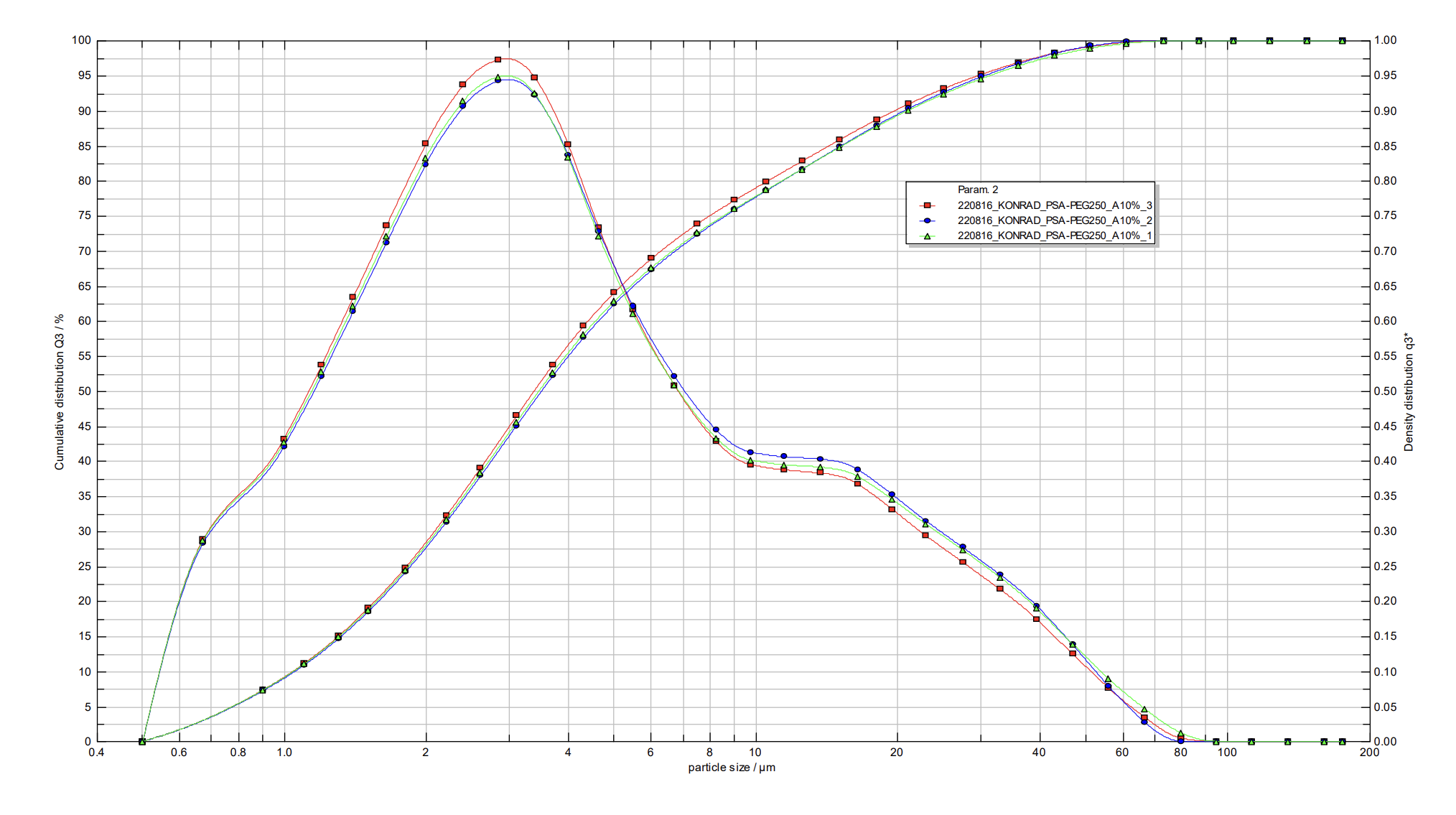 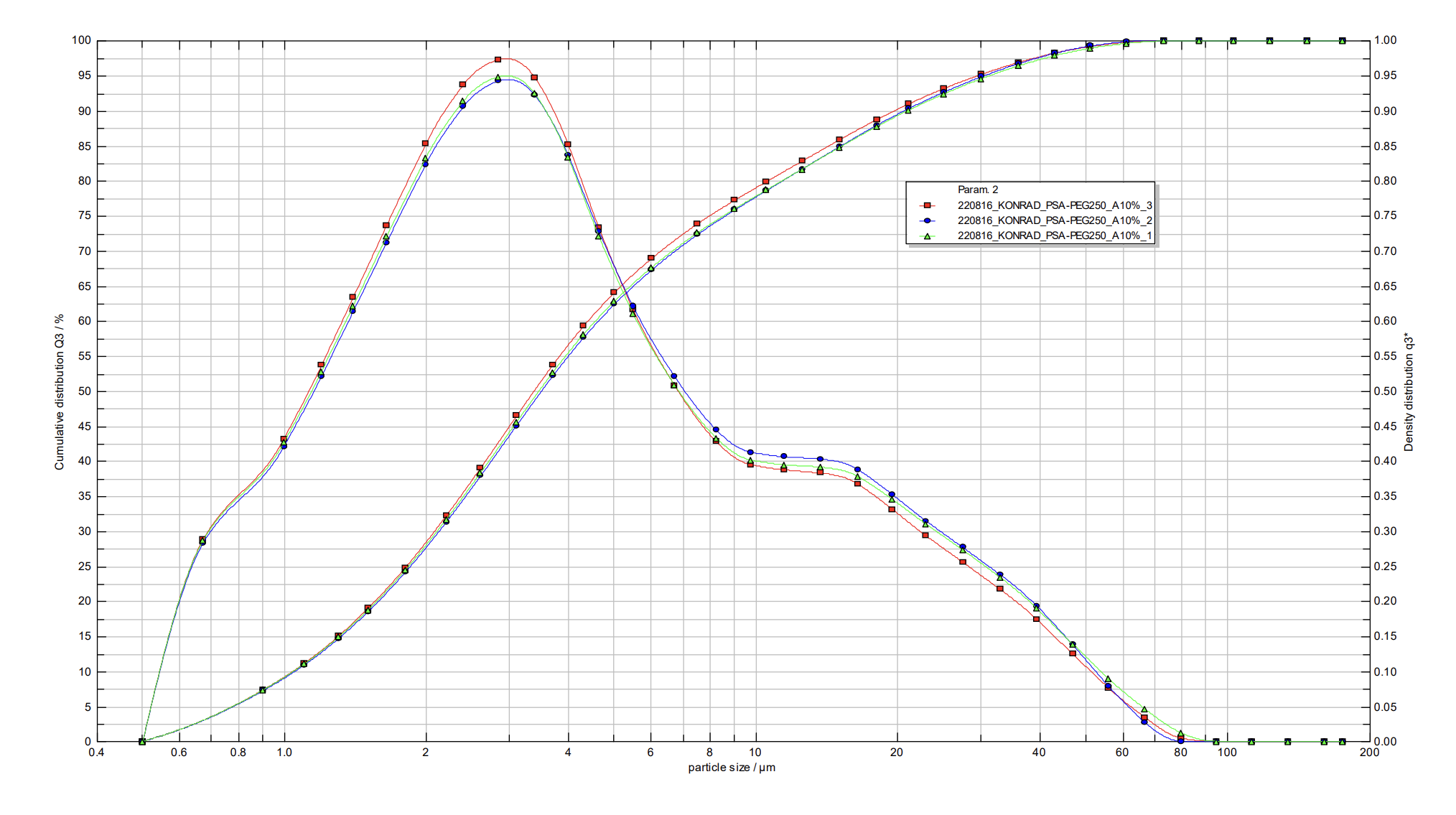 PSA-PEG250
AZM 10%
PSA-PEG600
AZM 10%


PSA-PEG250
AZM 20%
PSA-PEG600
AZM 20%


PSA-PEG250
AZM 30%
PSA-PEG600
AZM 30%
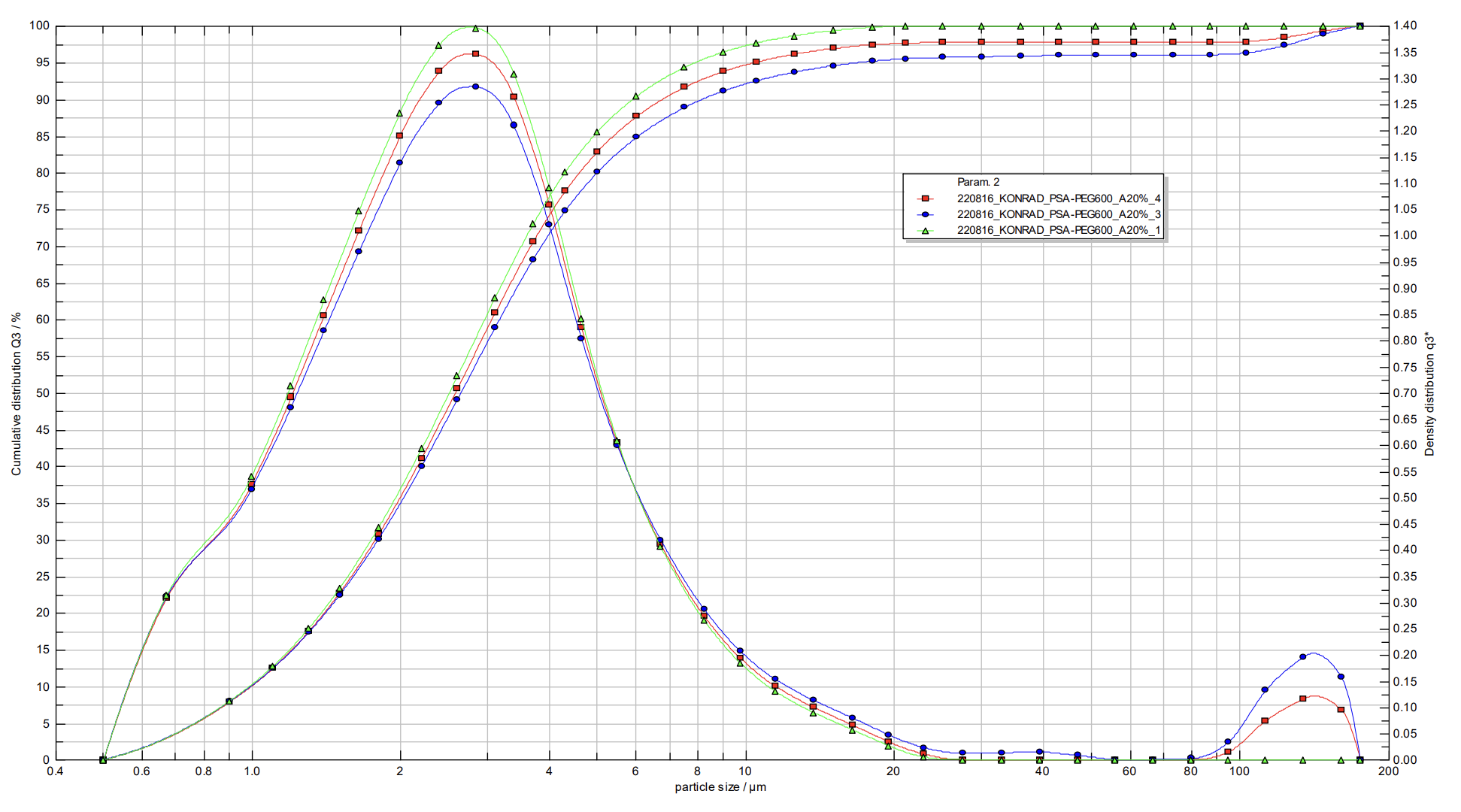 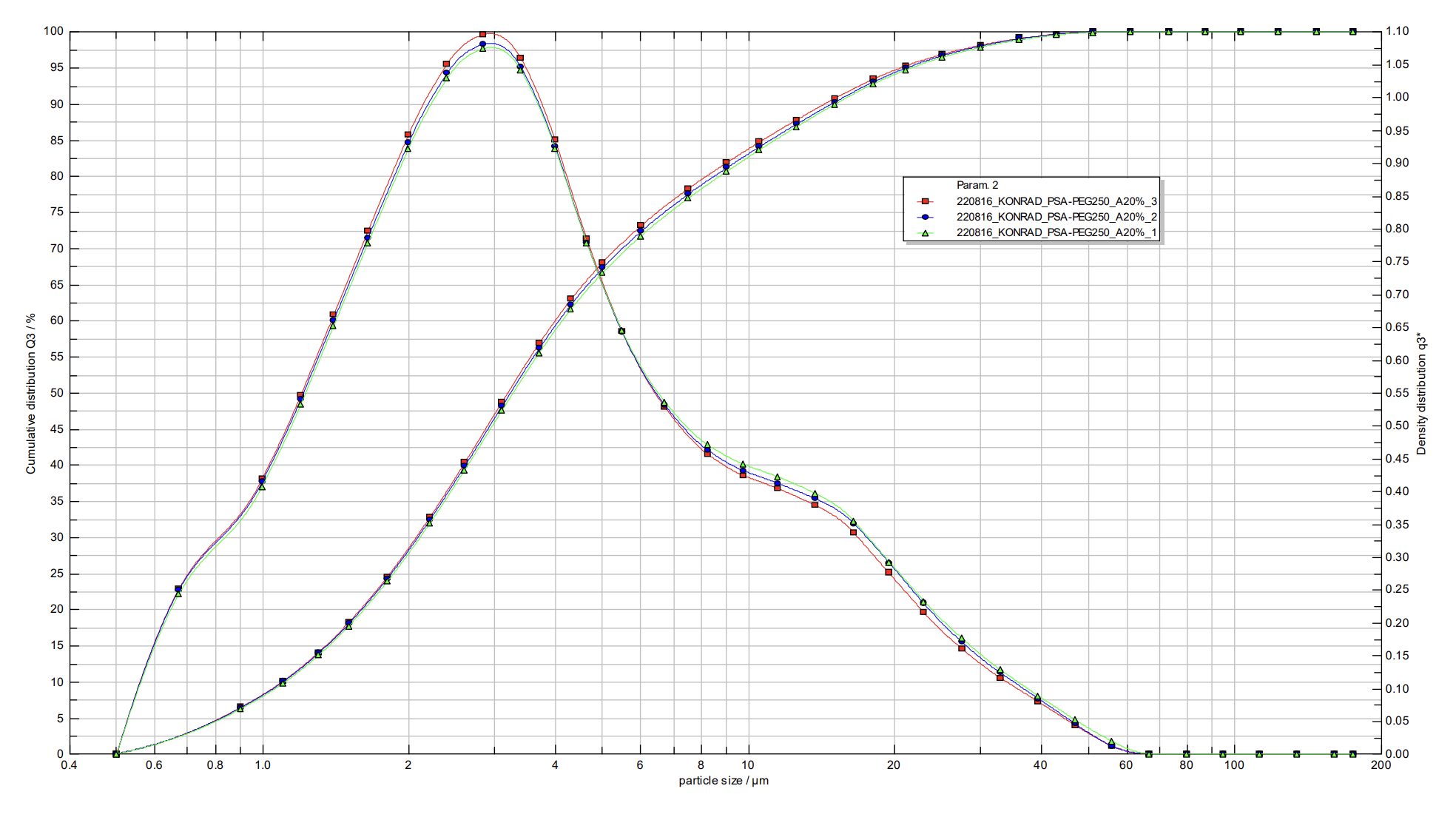 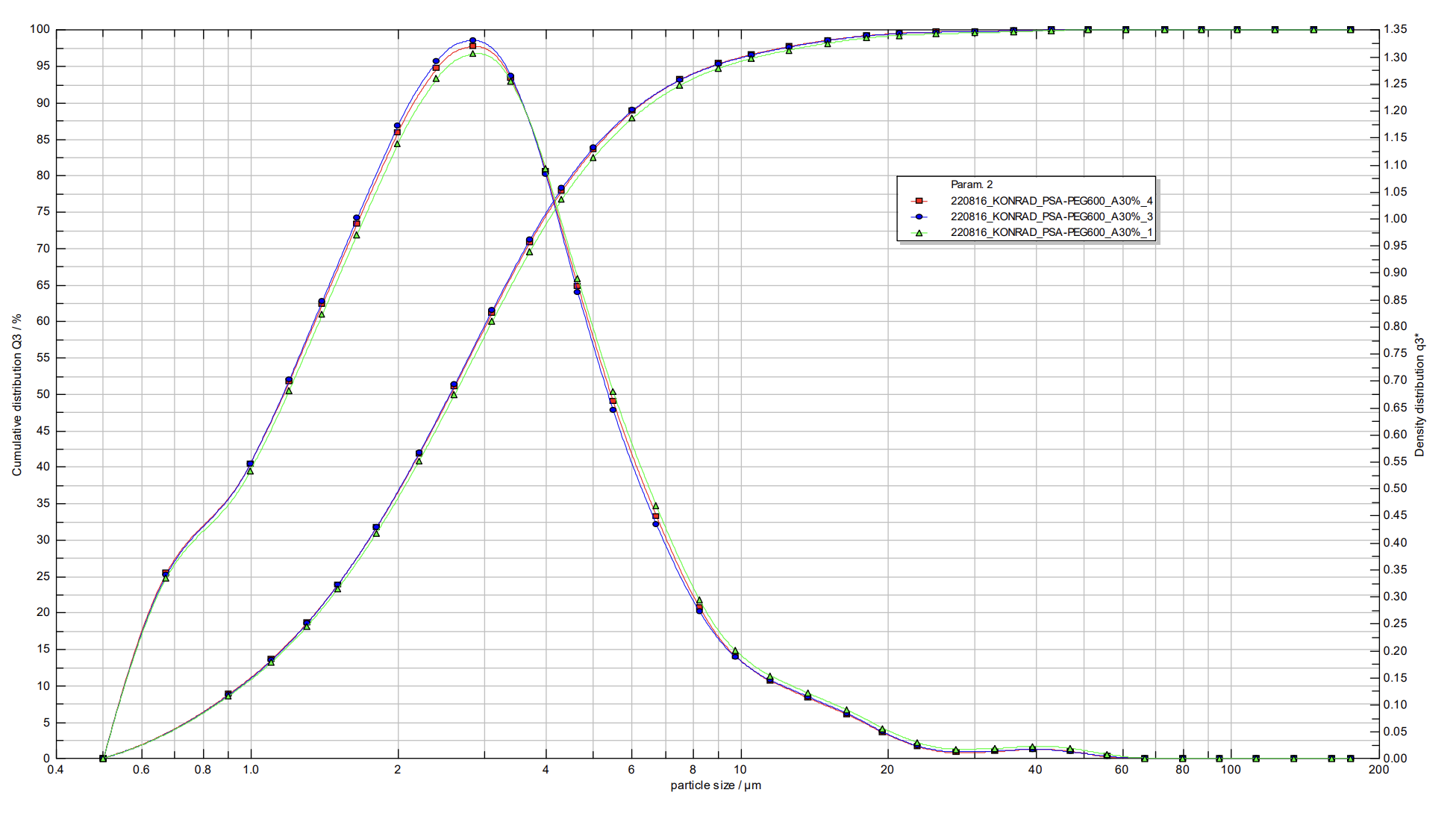 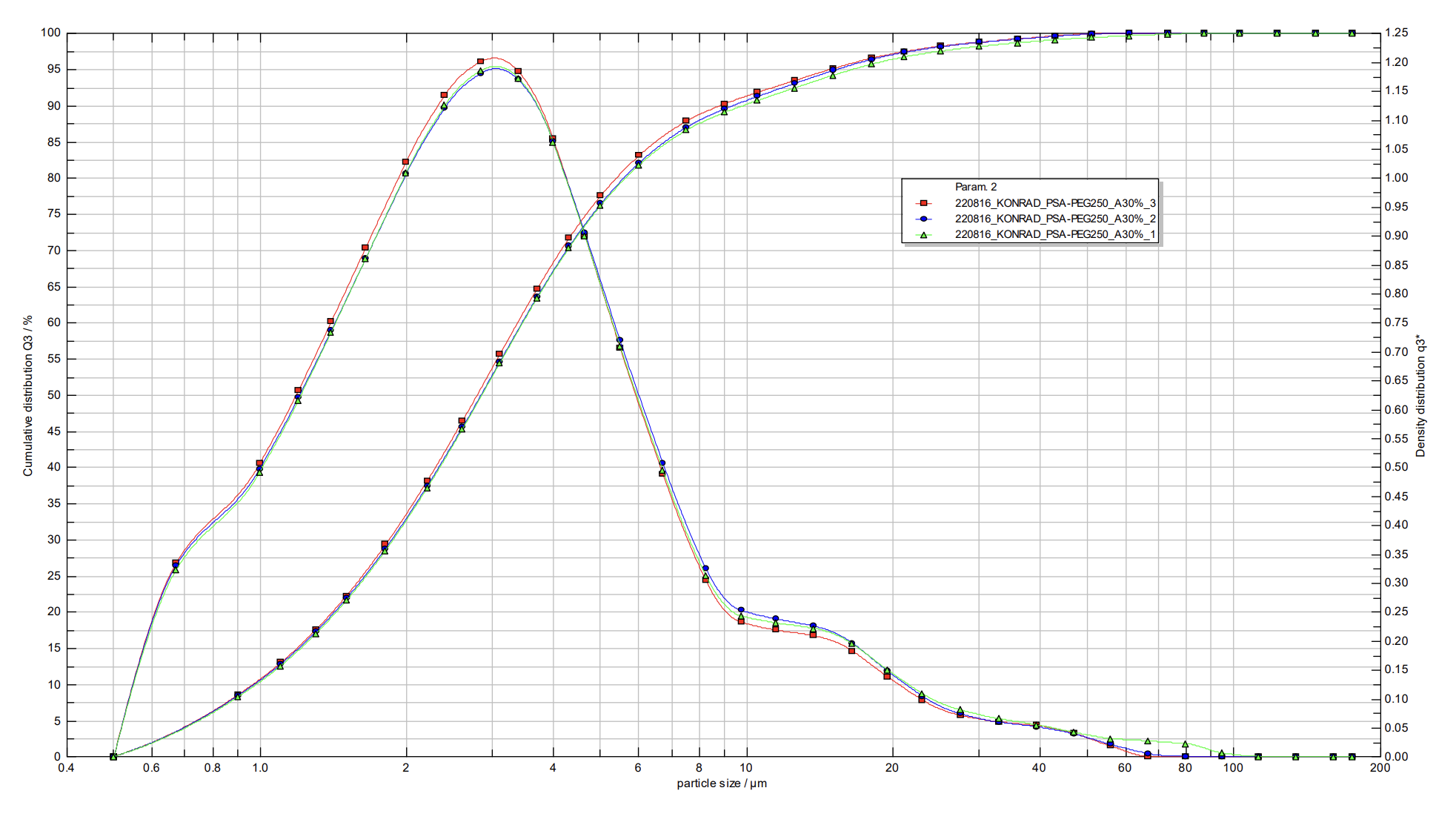 And some size numbers
Encapsulation efficiency by HPLC – promising but not convincing
Retention time  of AZM = 5.5 min
Flowability – fair to good, which is good!
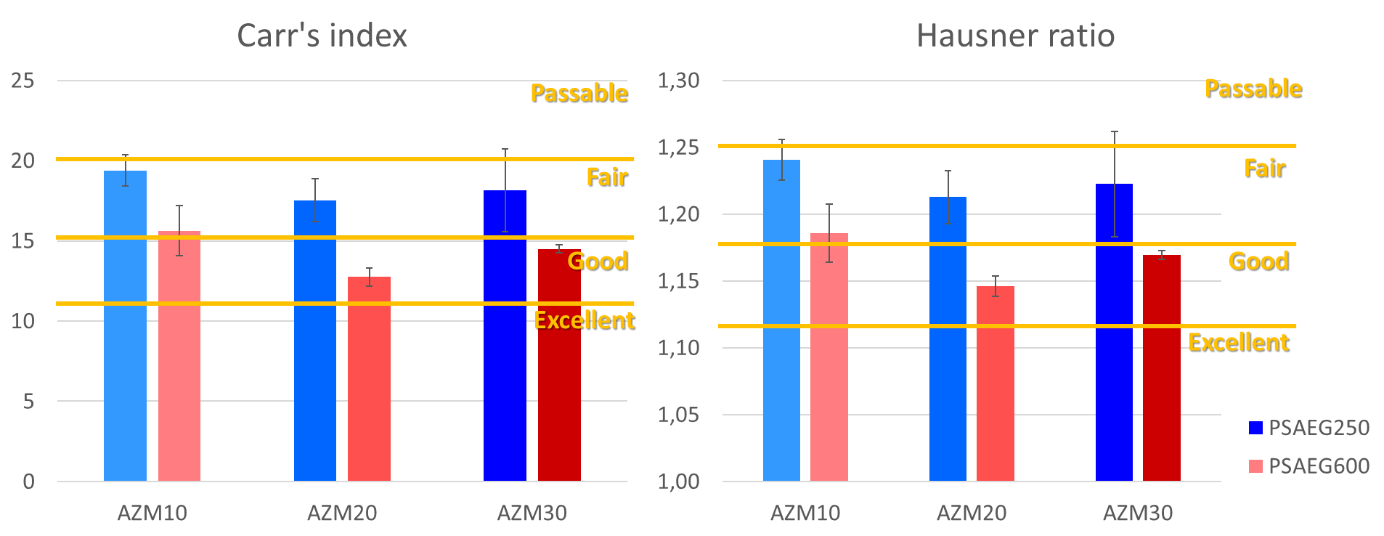 Cytotoxicity in vitro AlamarBlue
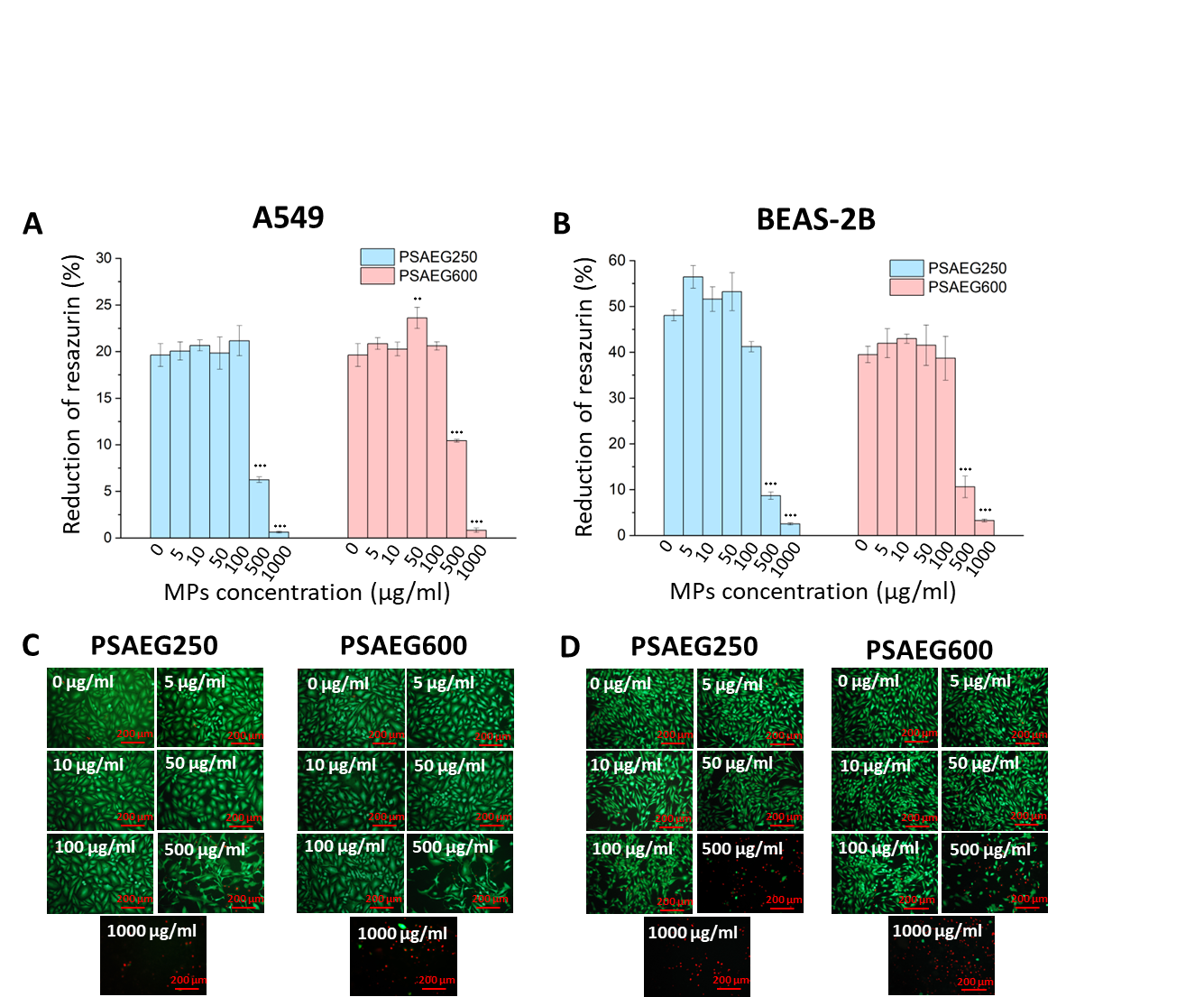 Cytotoxicity in vitro Live/dead staining
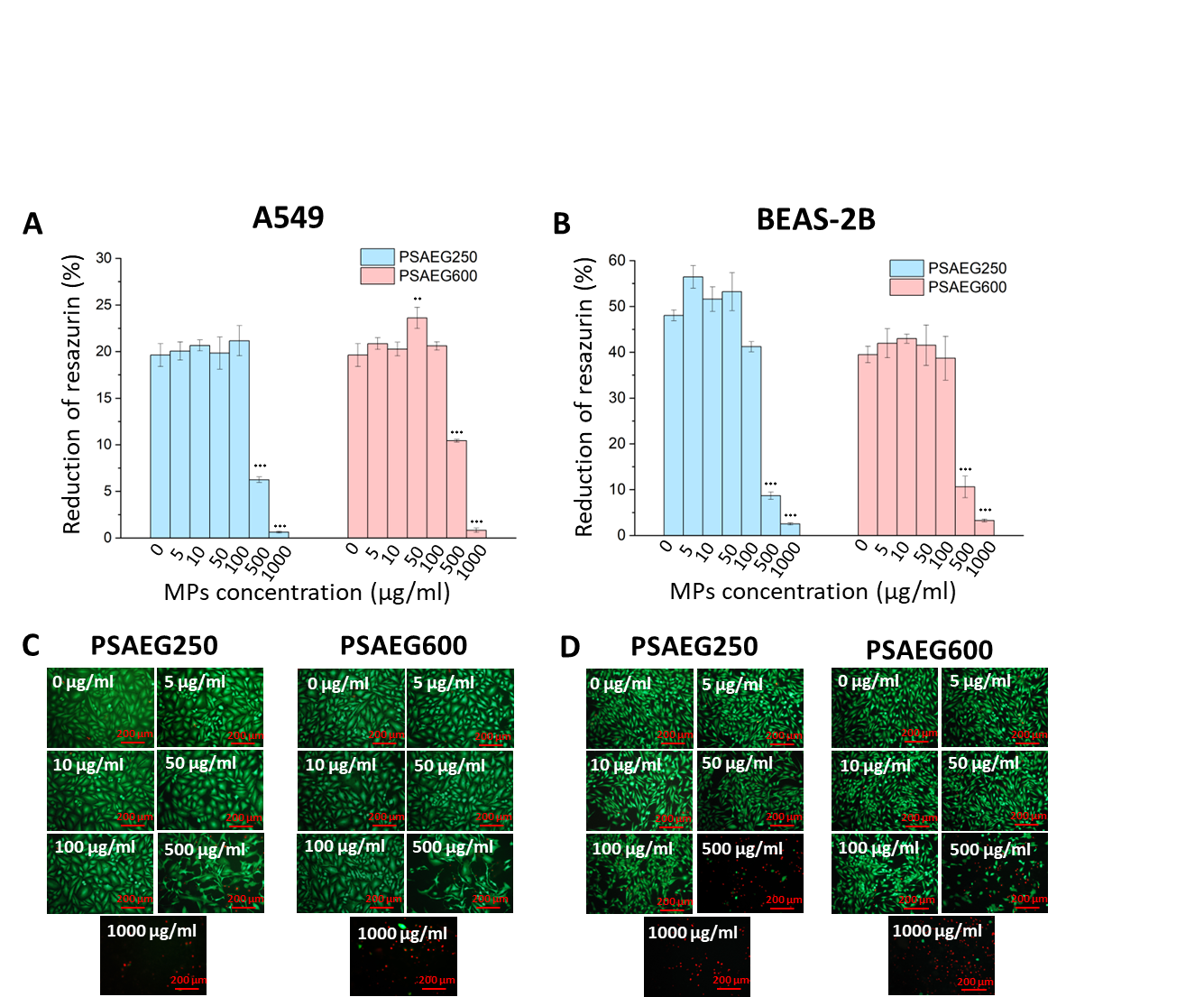 Cytotoxicity ex vivo rat lung tissue slices
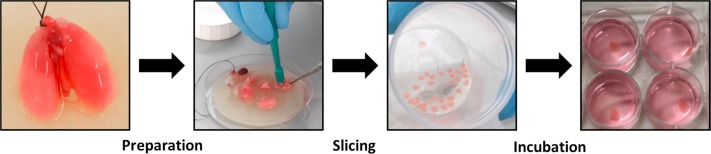 https://www.sciencedirect.com/science/article/pii/S0939641118308993
ATP/protein test
Medium LDH

Medium ELISA IL-6
H-E staining (pending)
Date
Title, Speaker
19
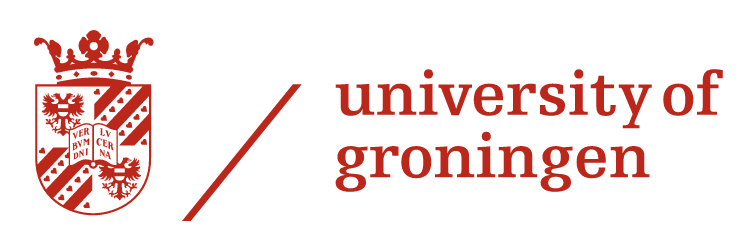 Cytotoxicity ex vivo rat lung tissue slices
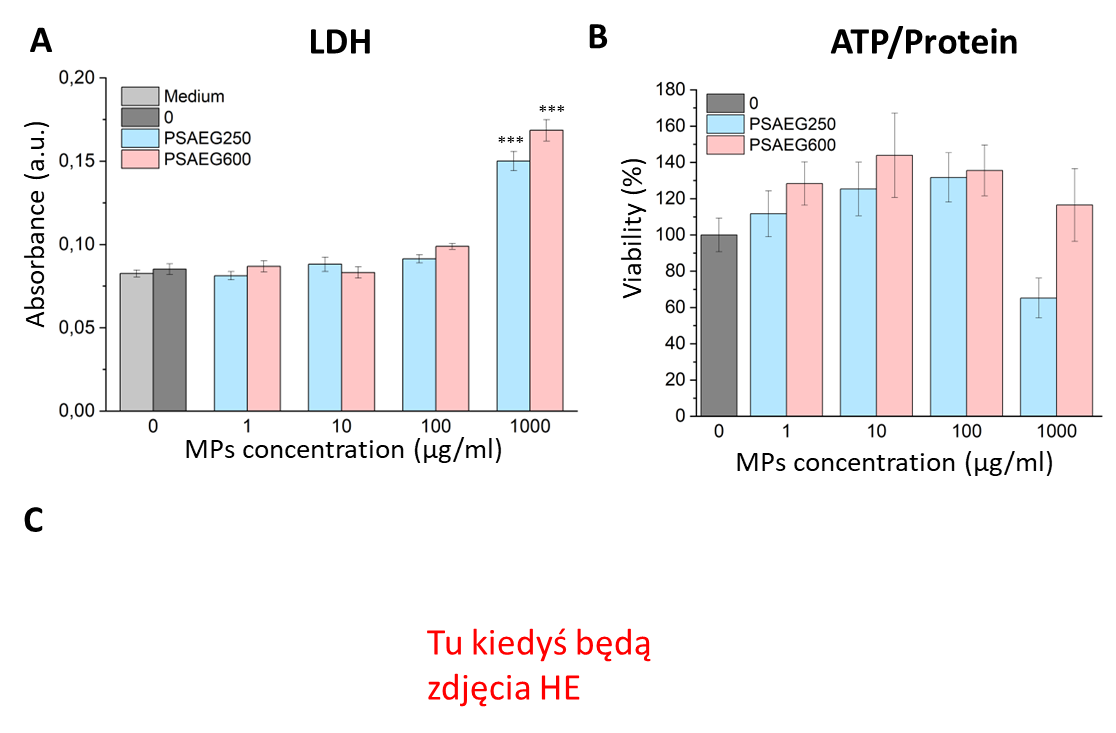 Cytotoxicity ex vivo rat lung tissue slices
IL-6
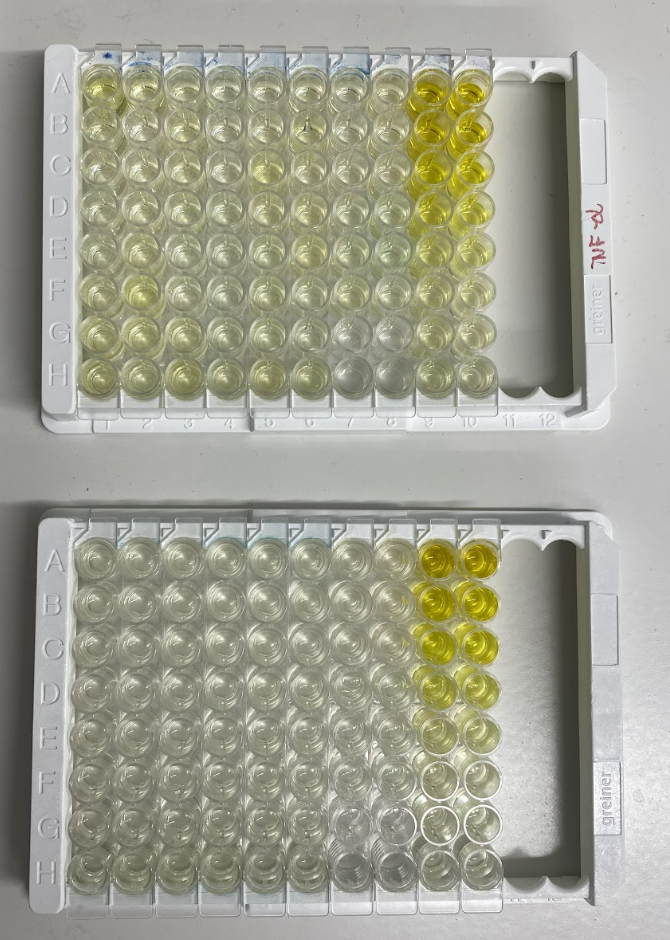 Antibacterial properties – Kirby-Bauer test with Staphylococcus aureus
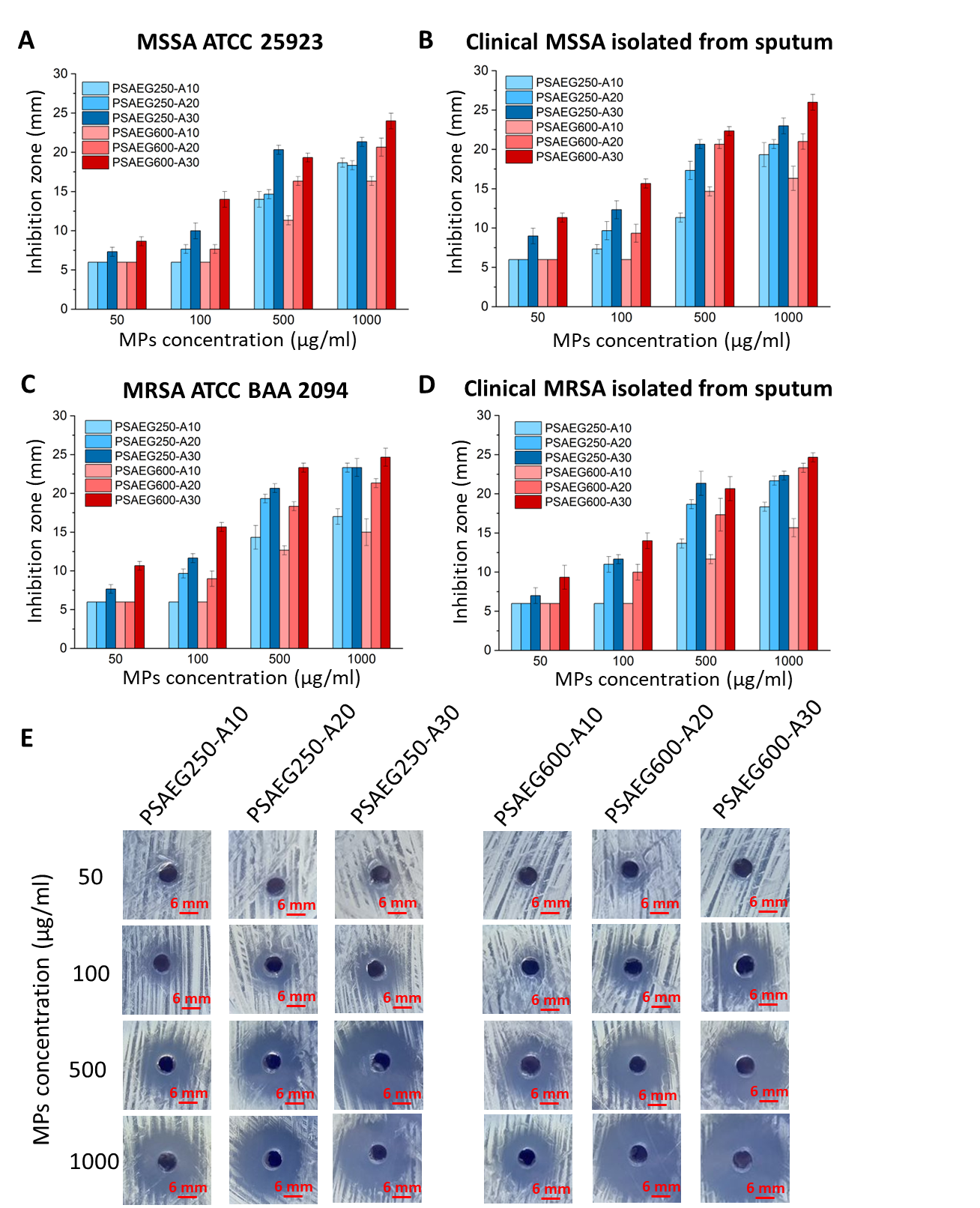 Antibacterial properties – Kirby-Bauer test with Staphylococcus aureus
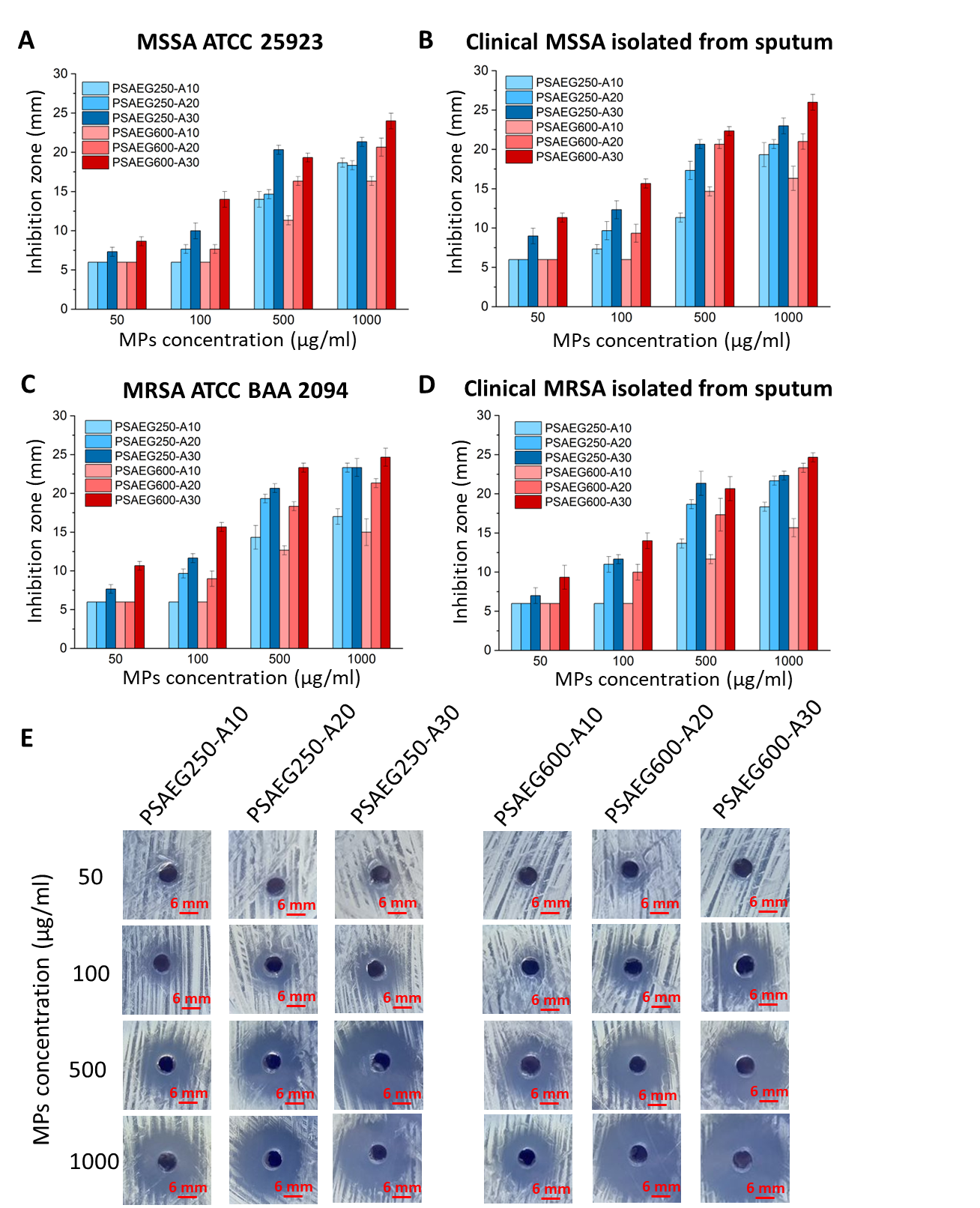 Conclusions
•	Successful  microparticles manufacturing efficiently loaded with azithromycin 
•	Inhibition of S. aureus at the cytocompatible concentrations 
•	Hypothetically possible encapsulation of more azithromycin
•	Suitable size distributions by 3 bar dispersion. What if lower?
•	Bigger than under the microscope? Agglomeration…
•	Future studies: the use of inhaler and lower pressures with other steps to 	increase the 	flowability and decrease agglomeration:
	o	Addition extra amount of free PEG as Surface modification
	o	Using porosity generating agents 

In general, the solution is promising and PSAEG600 seems to be a better materials for this purpose than PSAEG250, but more has to be done in terms of aerodynamic properties in the next steps
Thank you for your attention!
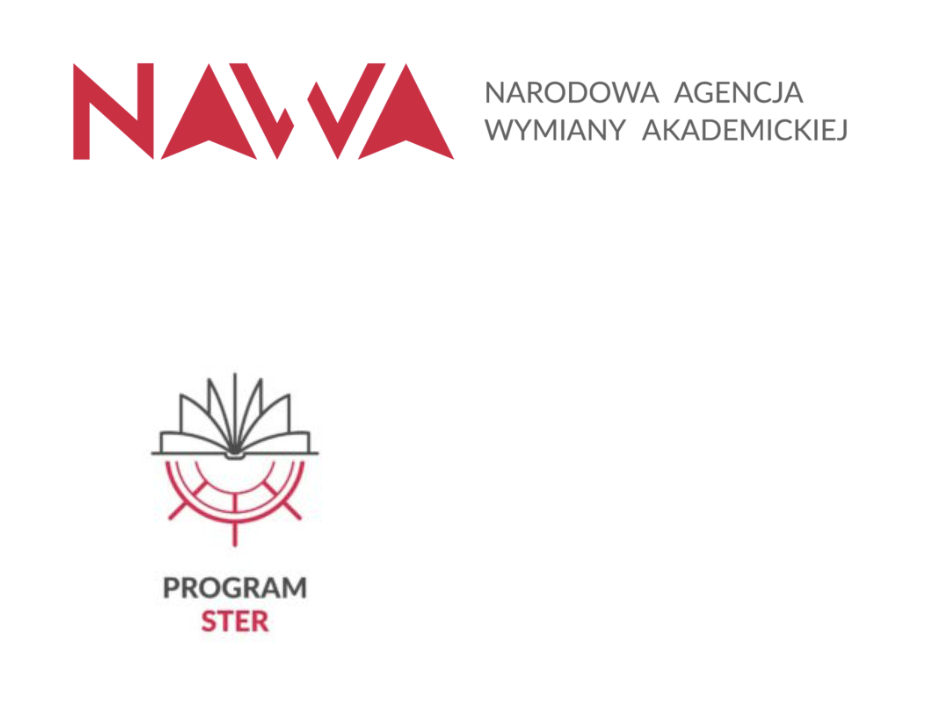 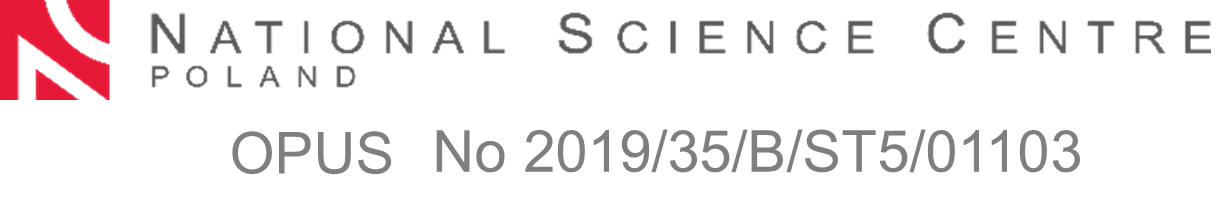